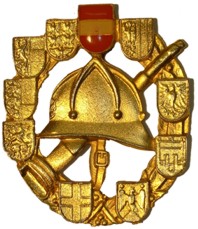 Formulieren und Geben von Befehlen
Beispiel BE 6
Geben Sie der Löschgruppe 1 : 8 des HLF-2 den Befehl:
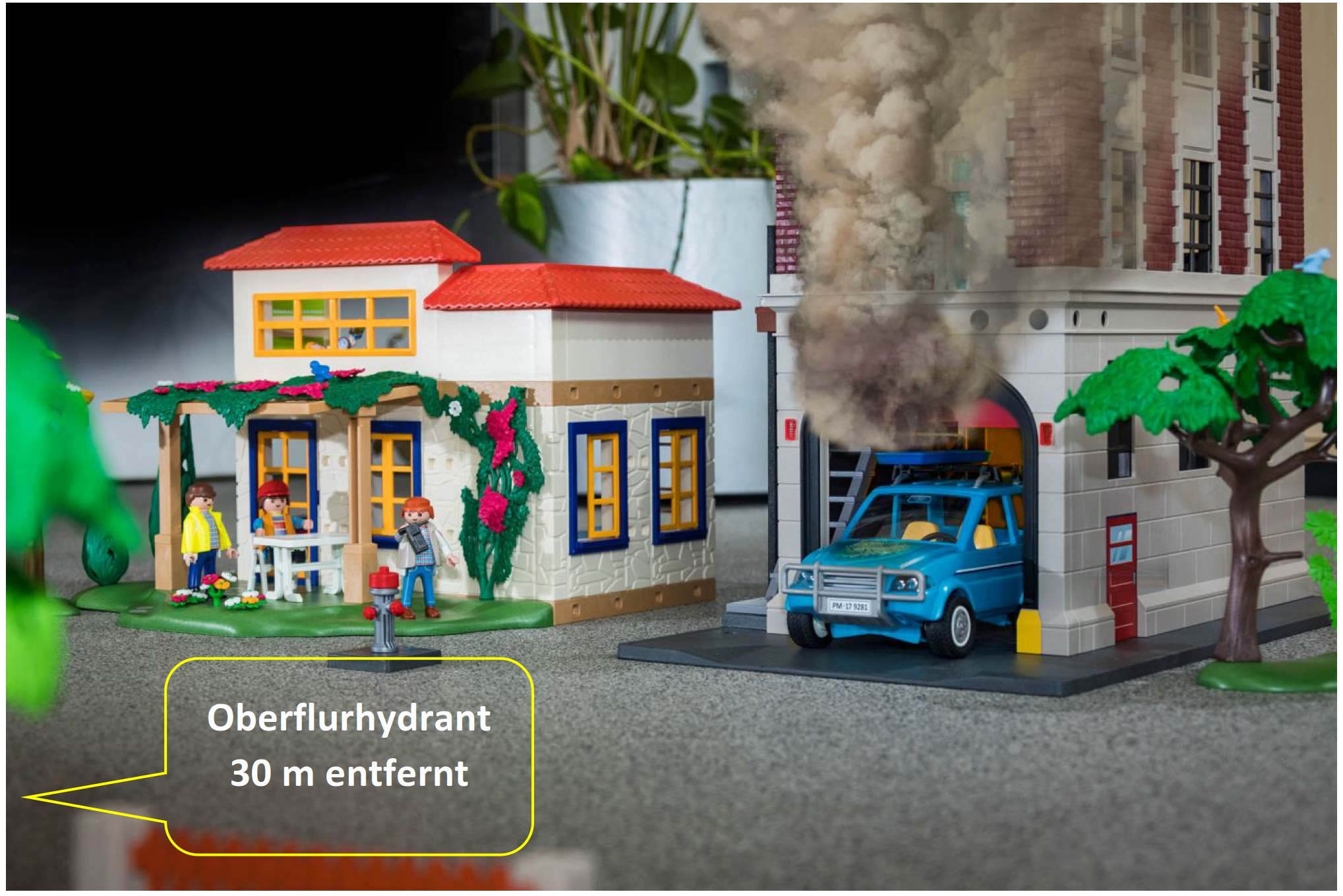 Lösung
Hinweis: bereits durchgeführte Erstmaßnahmen: 
Absicherung d. Verkehrswege, Brandschutz und Verletztenbetreuung
Geben Sie als Einsatzleiter den Befehl an die GRKDT‘en: 
Eigene Kräfte: HLF 2 Stärke 1:6 und HLF 1 Stärke 1:8
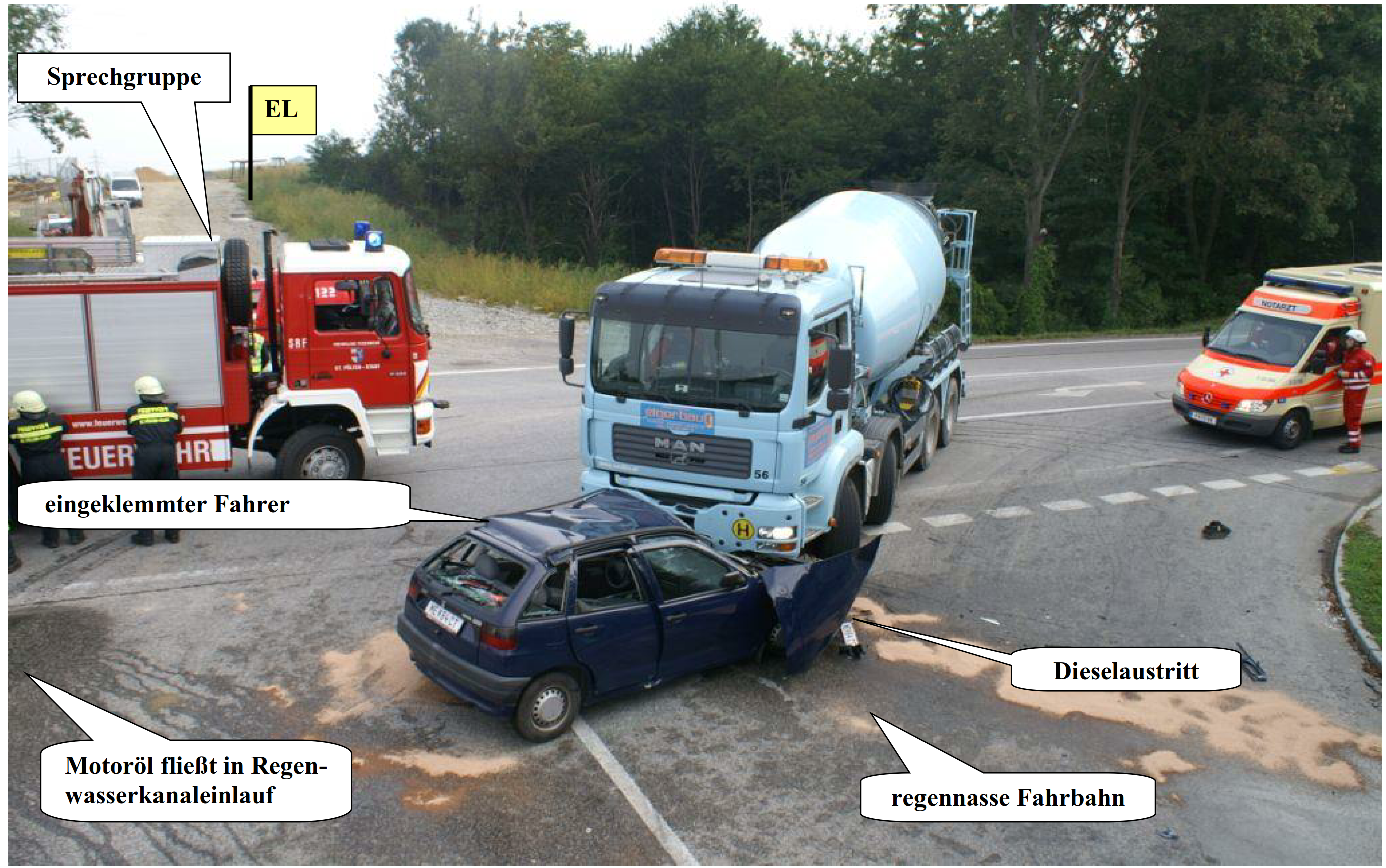 [Speaker Notes: Quelle: Brandaus 6/2008]
Lösung: Befehl an die Gruppenkommandanten
„Wiederholen – Durchführen“